SKADI
Progress Update
26. September 2017 | S. Jaksch
Overview
Current Instrument overview
Dogleg Neutron Extraction Update
Sample Area
Scheduling
SoNDe Detector
September 25, 2017
2
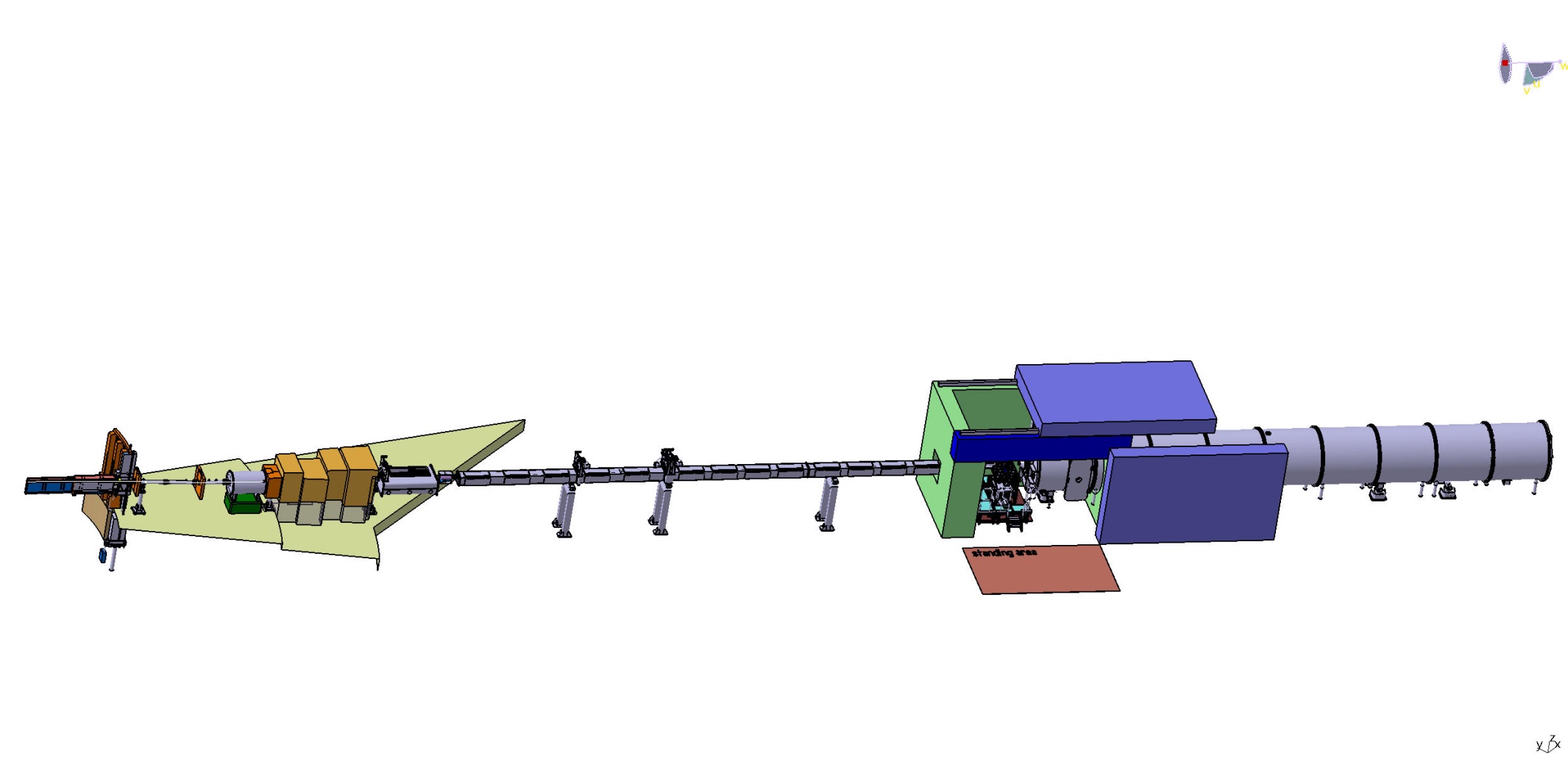 SKADI layout
Neutron
Extraction
Sample Area
Detectortube
Choppers
Collimation
Polarizer, Spin Flipper
Heavy shutter
Bunker
Shutter inside bunker (Gabor‘s design)
All choppers outside bunker
3
Sample Area
Plenty of available space
Custom sample environments
Fast change of sample environment
Crane/forklift accessibility
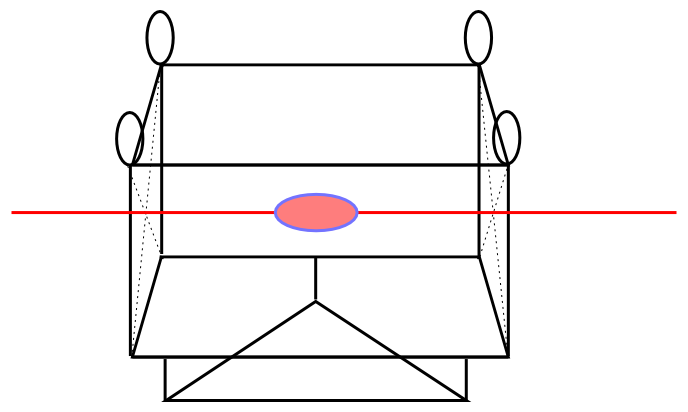 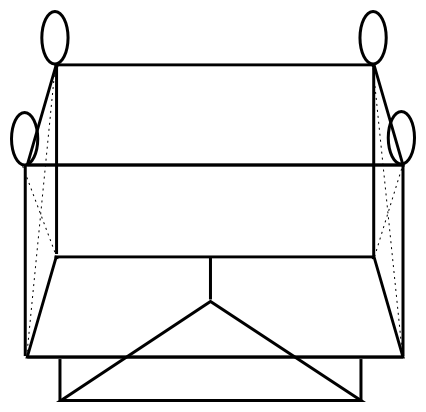 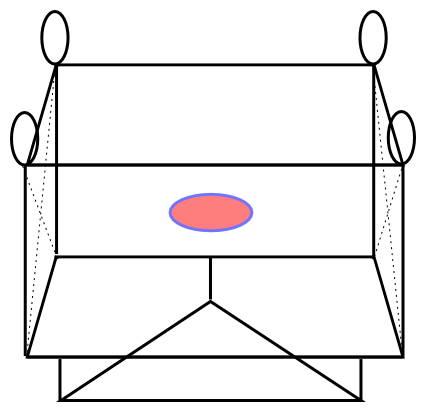 Standardized Interfaces
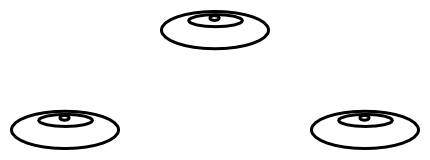 September 25, 2017
4
Sample area
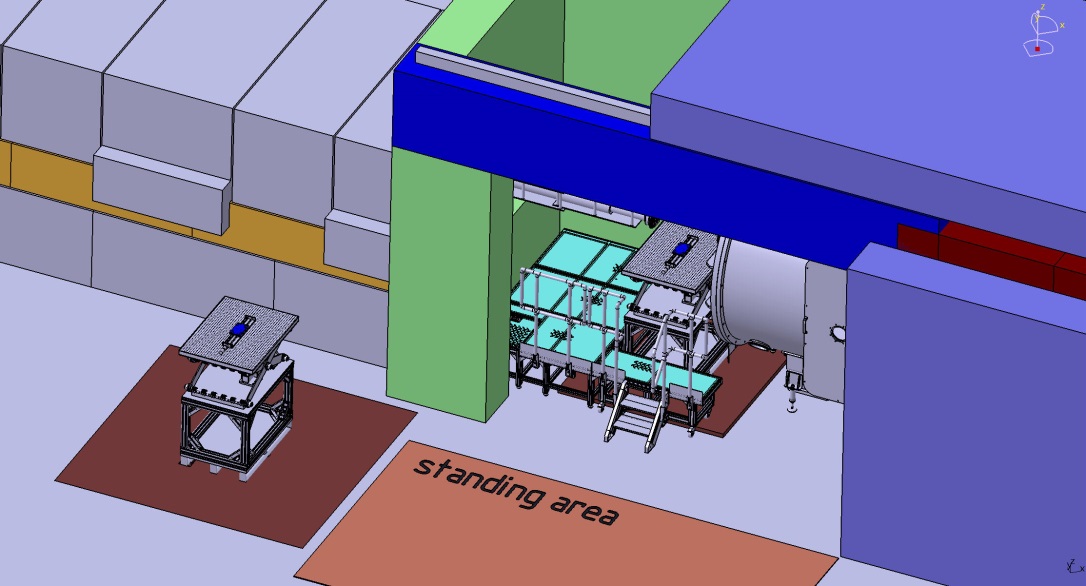 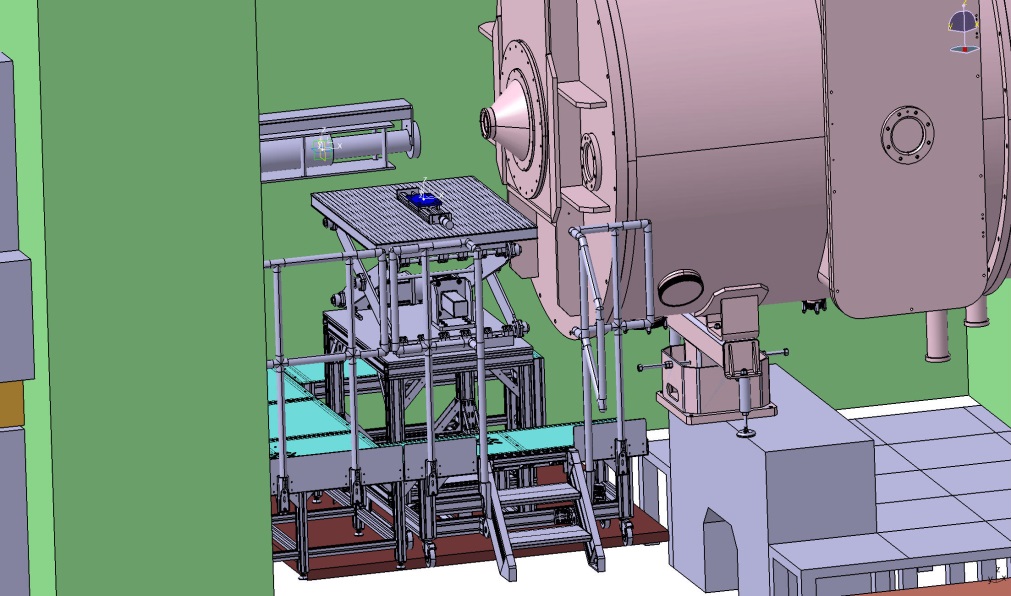 hollow floor removable
Media readily accessible below false floor
Door minimum 2,0x2,0 m2
Door and roof panel motorized
Door also allows access to detector tube
Hollow floor on wheels in order to be readily removable
5
Sample Area
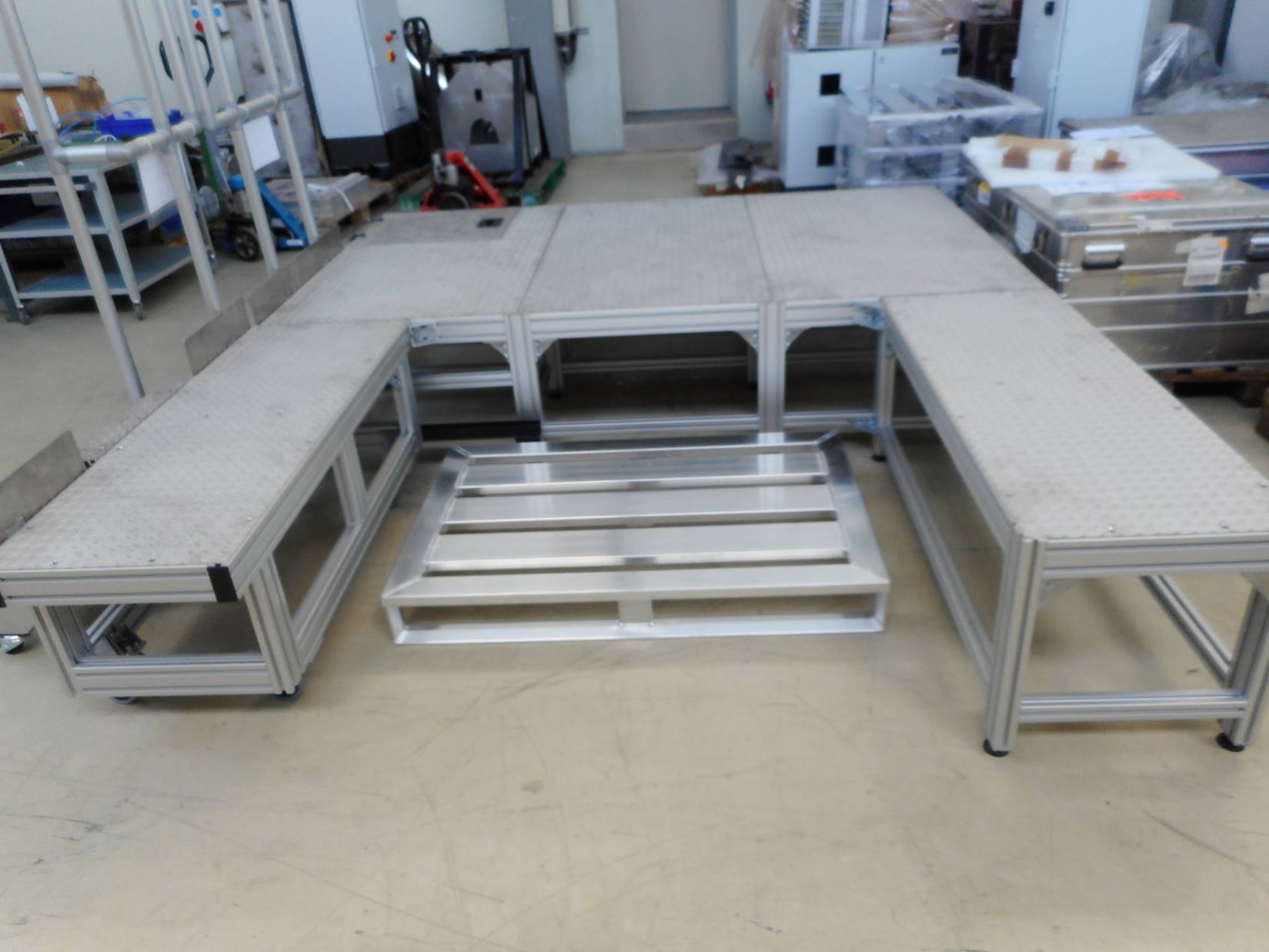 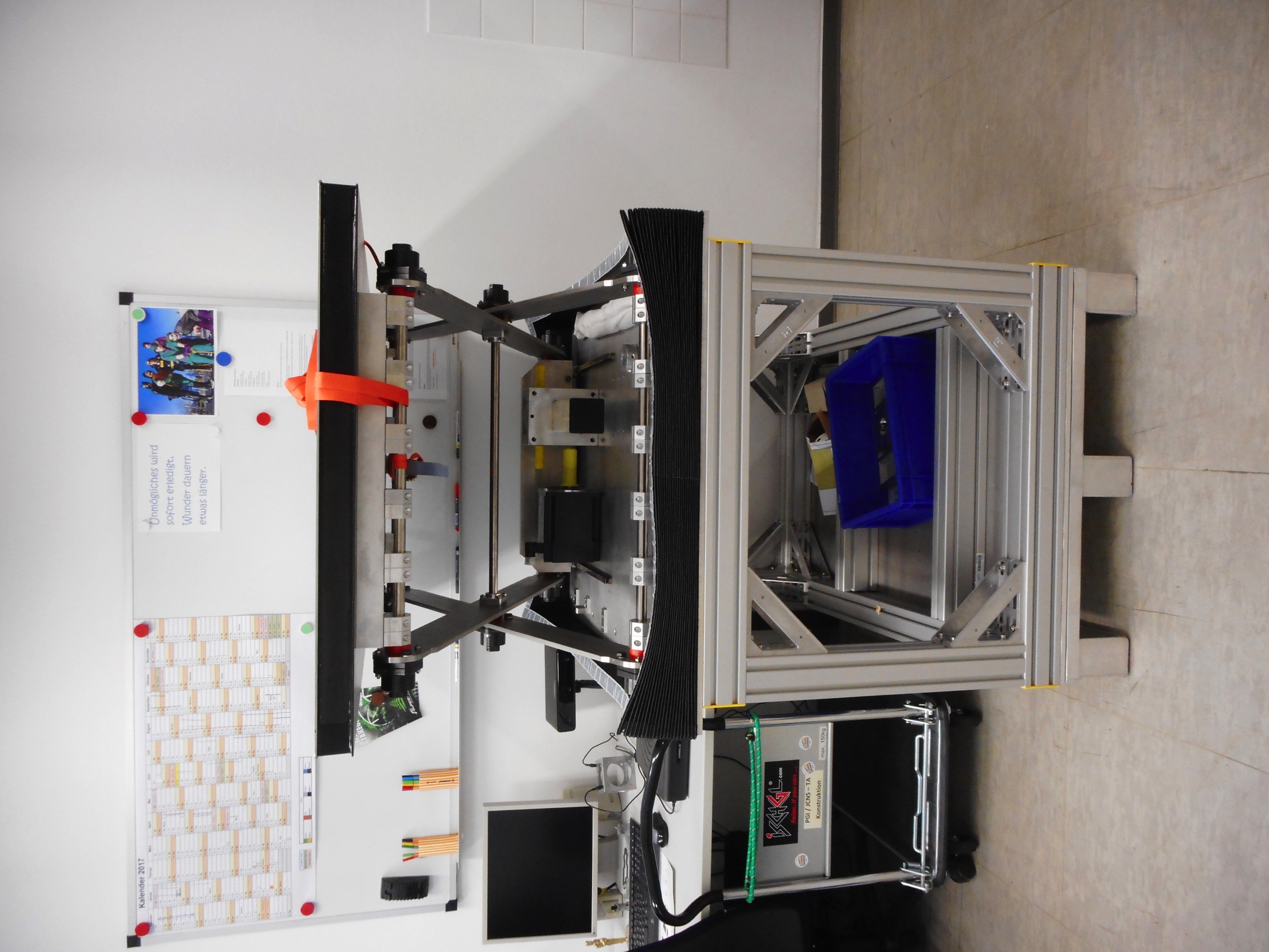 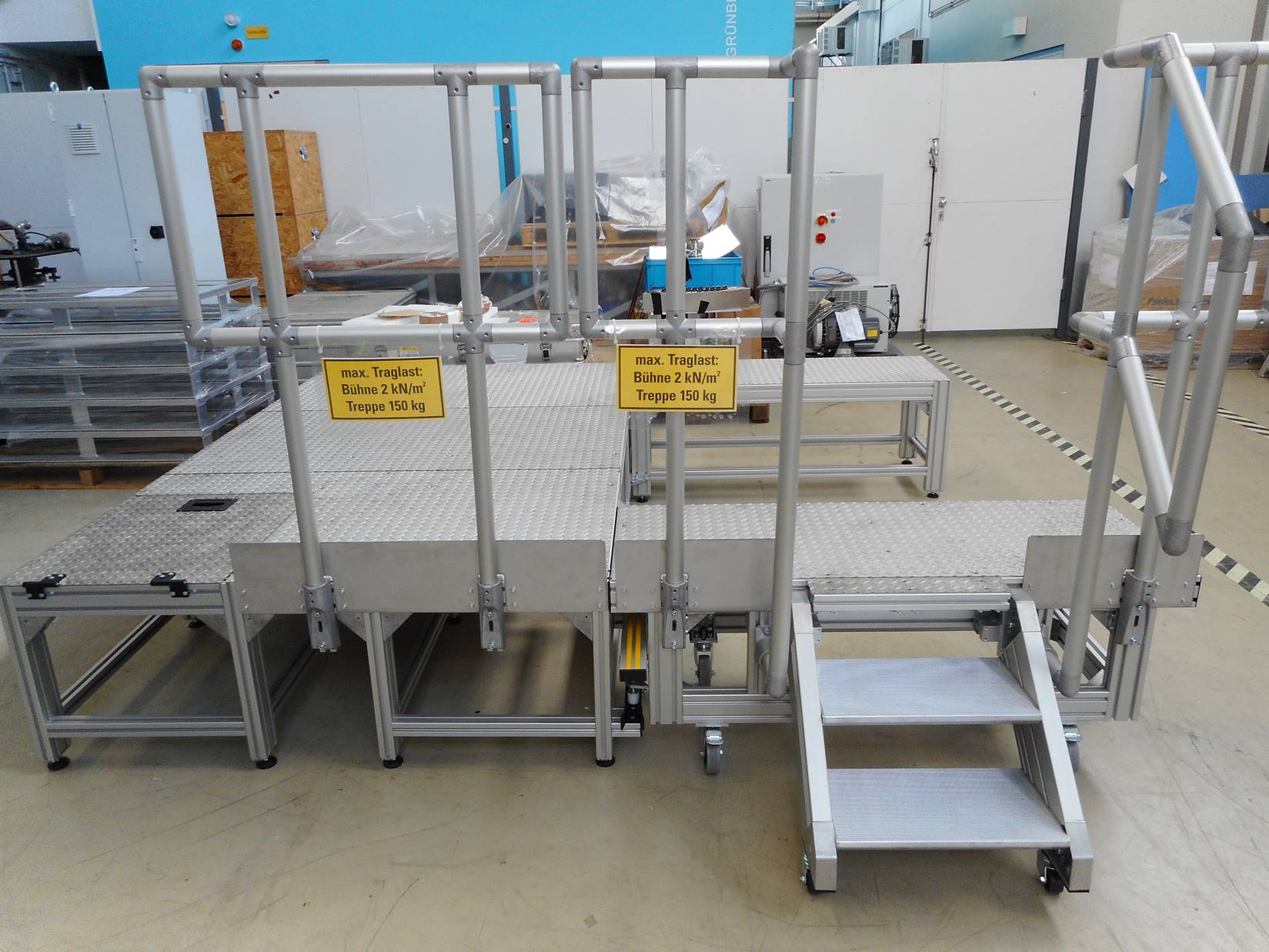 September 25, 2017
6
Dogleg Neutron Extraction
Goals:
High flux of usable neutrons at sample position
Low background
Go easy on budget

Requirements:
Twice out of line of sight within the bunker
Metal substrates in bunker
Manageable m-values (m <= 4)

Change request for design update submitted.
September 25, 2017
7
Dogleg Neutron Extraction
Properties:
m=4 everywhere
Al substrate
Only straight guides
Inclinations
-0.9°
-1.97°
-0.9
Offset 235 mm at bunker wall
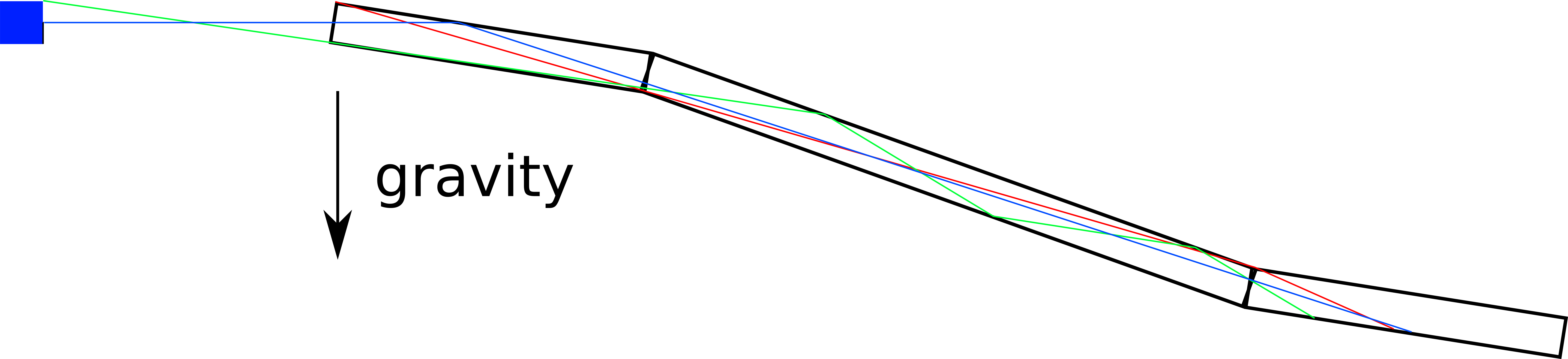 September 25, 2017
8
Dogleg Neutron Extraction
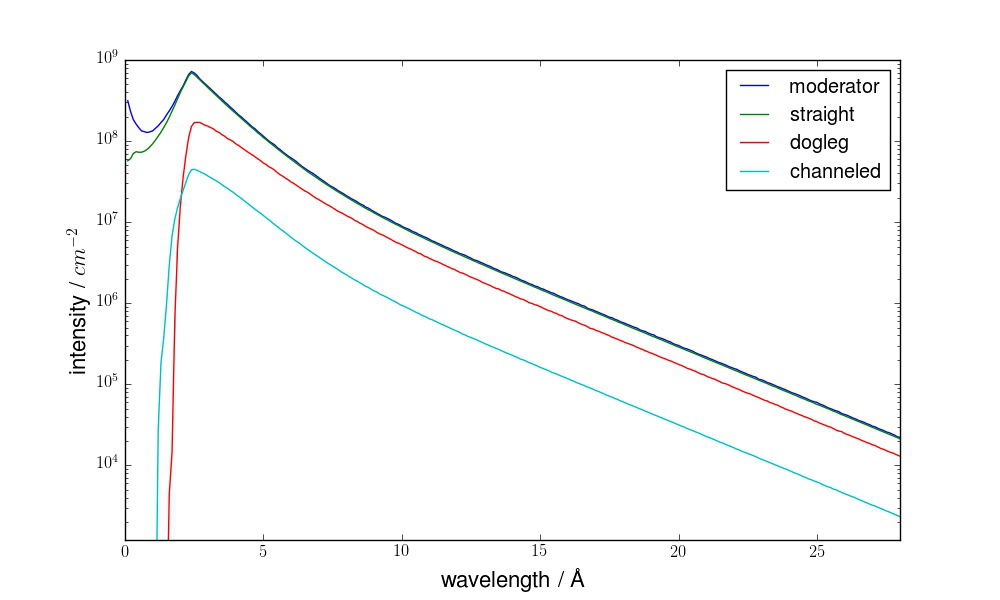 109
Flux improvement over all wavelengths
Still reasonable suppression of low wavelengths
No distortion of phase space
108
107
intensity / cm2
106
105
104
10
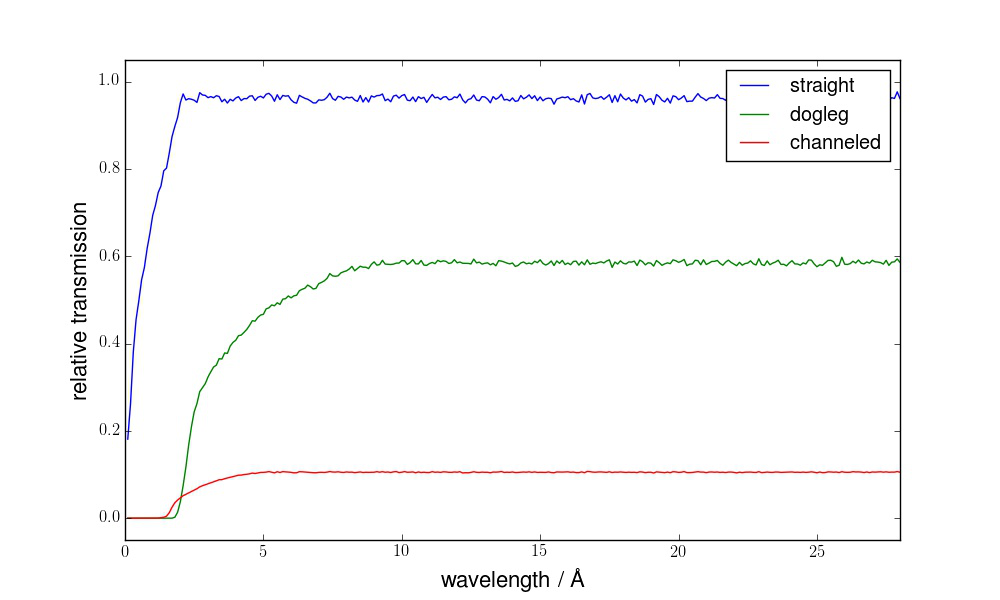 15
20
25
5
0
1.0
wavelength / Å
0.8
0.6
Approximately 60 % transmission plateau
In 3-8 Å band gain factor 4.4
0.4
0.2
0.0
10
15
20
25
5
0
wavelength / Å
September 25, 2017
9
Scheduling
Option 1: TG5 01/2023
Option 2: TG5 10/2021

Ongoing Discussions
Urgent partial TG3 for single components end 2017/ early 2018 necessary

Unified approach for all FZJ / LLB instruments
September 25, 2017
10
SoNDe Detector
Feasibility tests successfully completed
Model now commercially available
See talk Codin Gheorghe, Thursday 14:00
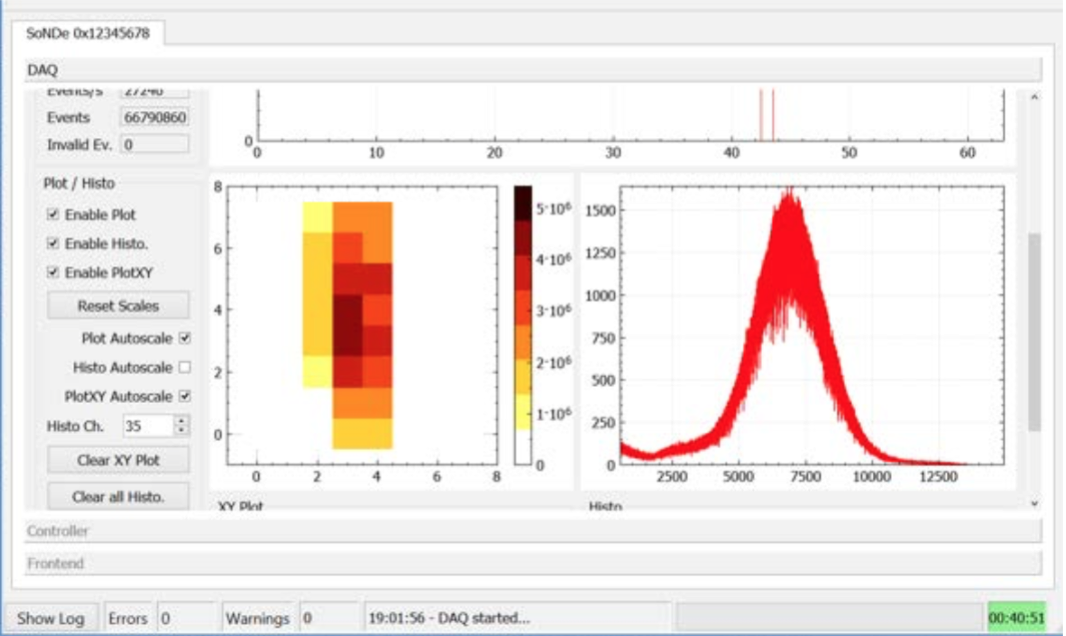 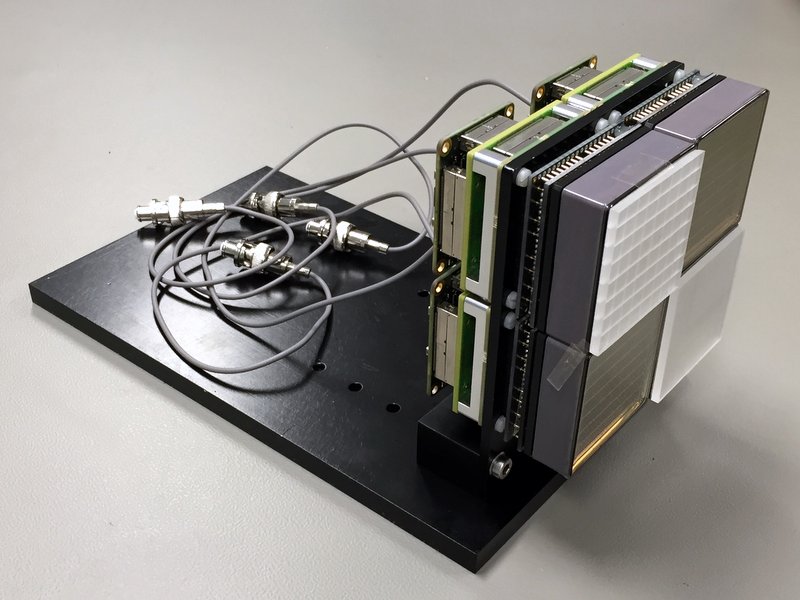 September 25, 2017
11
Thanks to ...
Sylvain Désert
Jacques Jestin

Henrich Frielinghaus
Romuald Hanslik, FZJ
Achim Gussen, FZJ
Herbert Feilbach

LLB+ JCNS Technical Groups
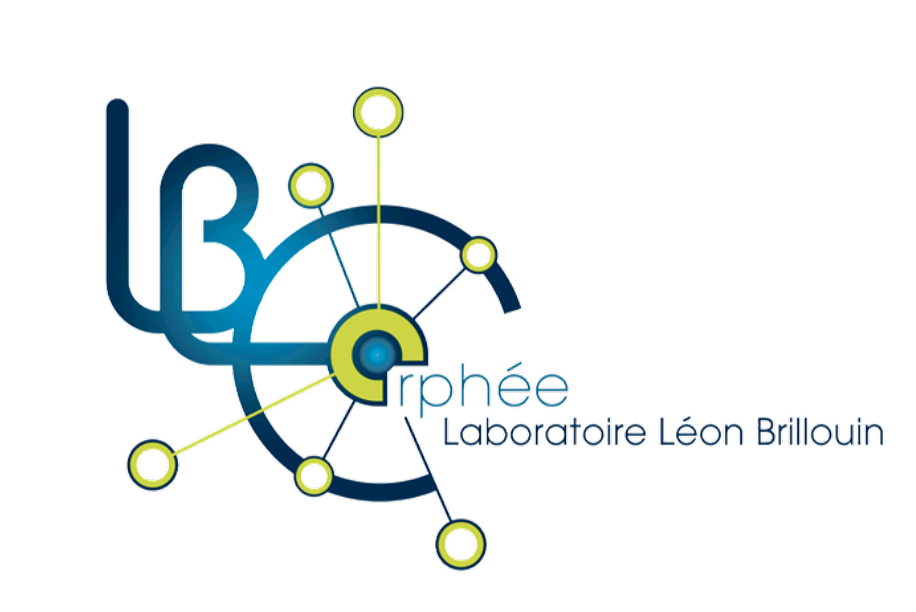 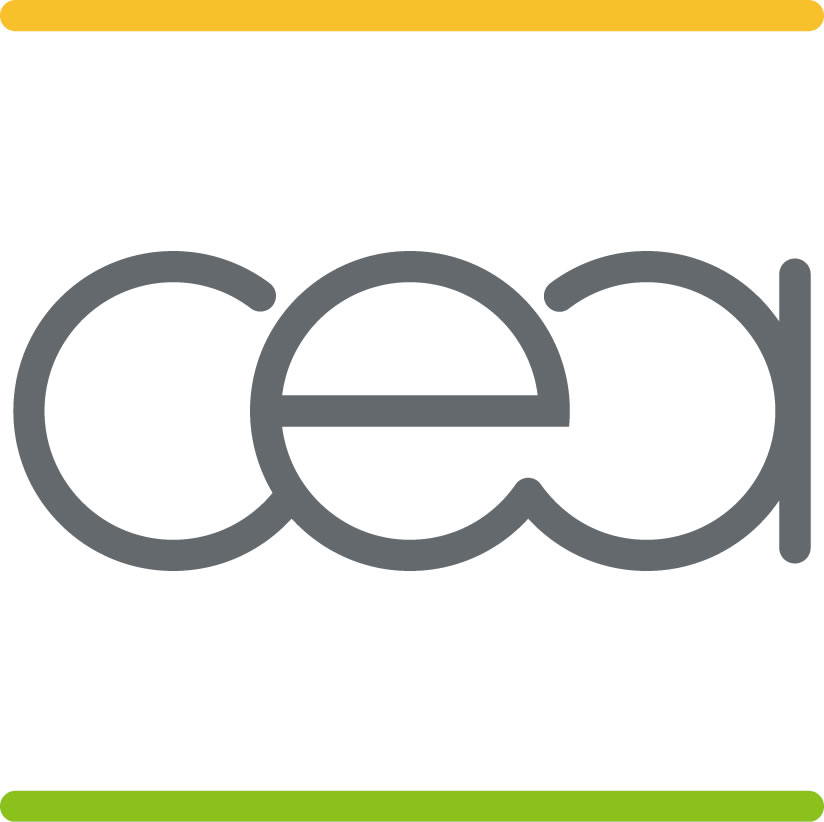 ... and you, for your attention!
25.09.17
12